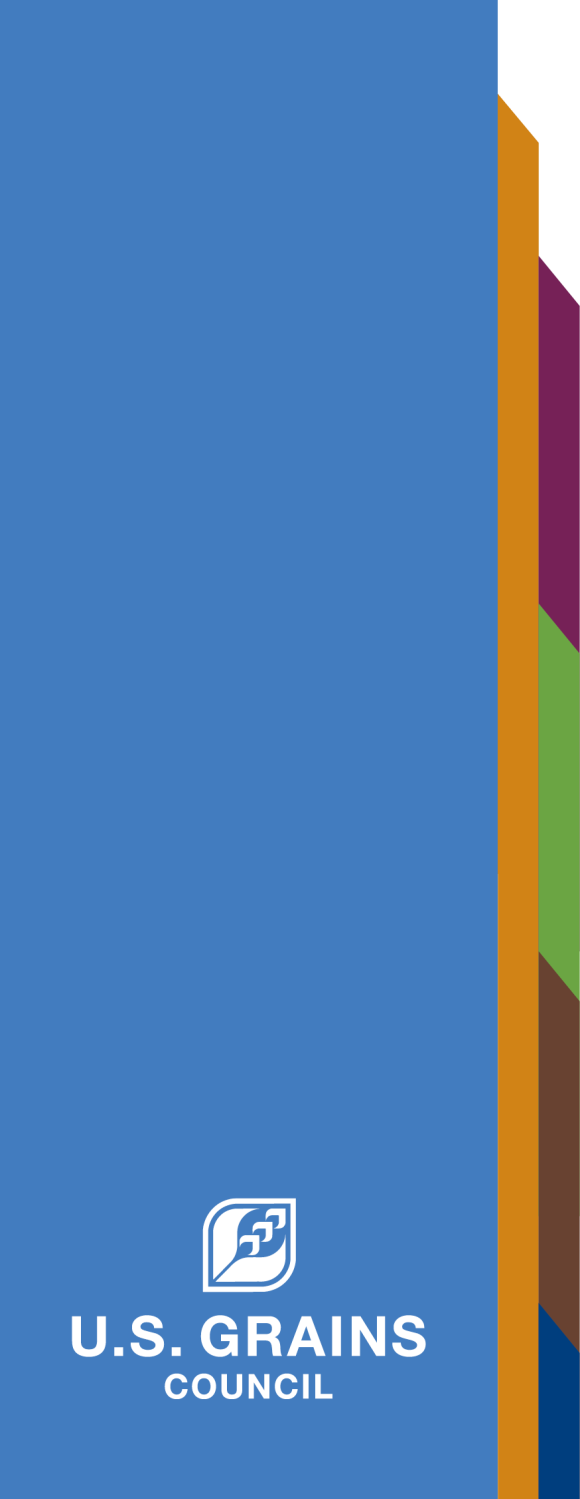 Bioethanol Standardization Web- series
Current Market Opportunities and International Trade
August 30th, 2022
Jad Wakileh
U.S. Grains Council
EMEA Ethanol Consultant JWakileh@grains.org
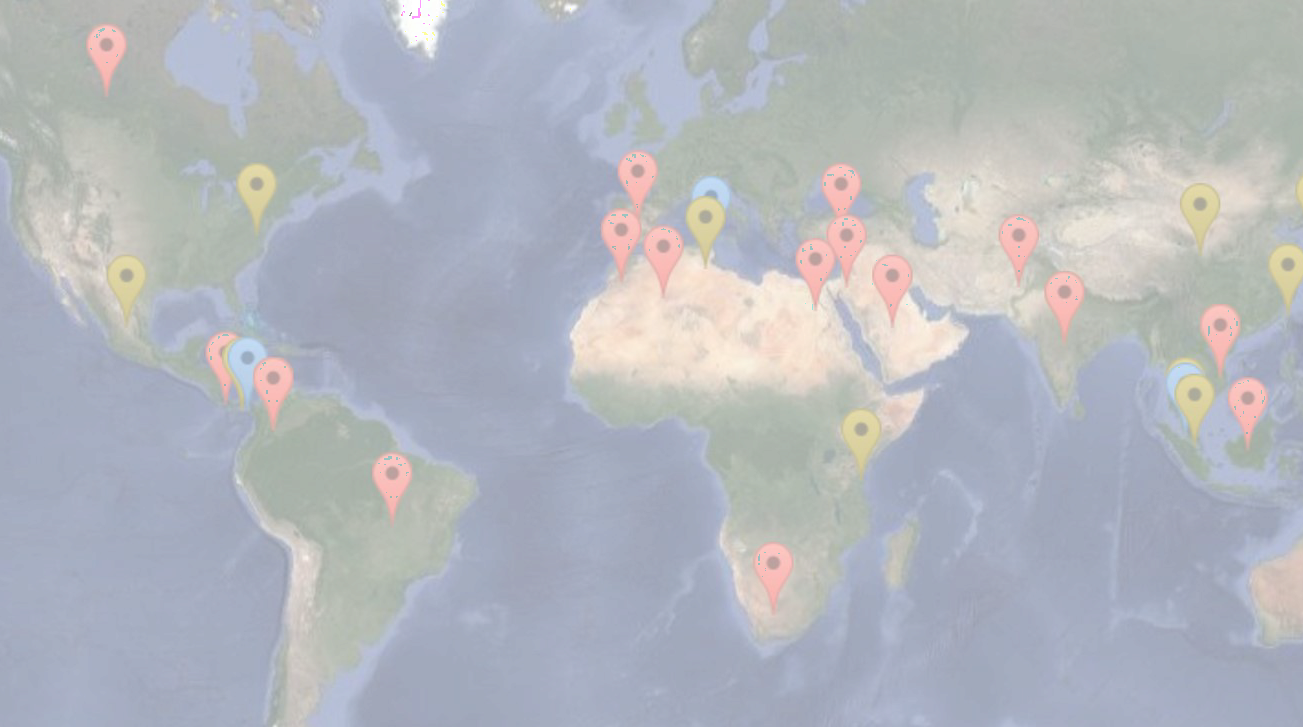 About the U.S. Grains Council
The  U.S.  Grains  Council  develops  export  markets  for  U.S.  barley,  corn, sorghum and related products including distiller’s dried grains with solubles (DDGS)  and  ethanol.  With  full-time  presence  in  13  key  markets  and representatives in an additional 15 locations, the Council operates programs in more than 50 countries and the European Union. The Council believes exports are vital to global economic development and to U.S. agriculture’s profitability.
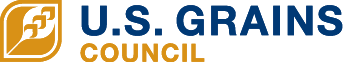 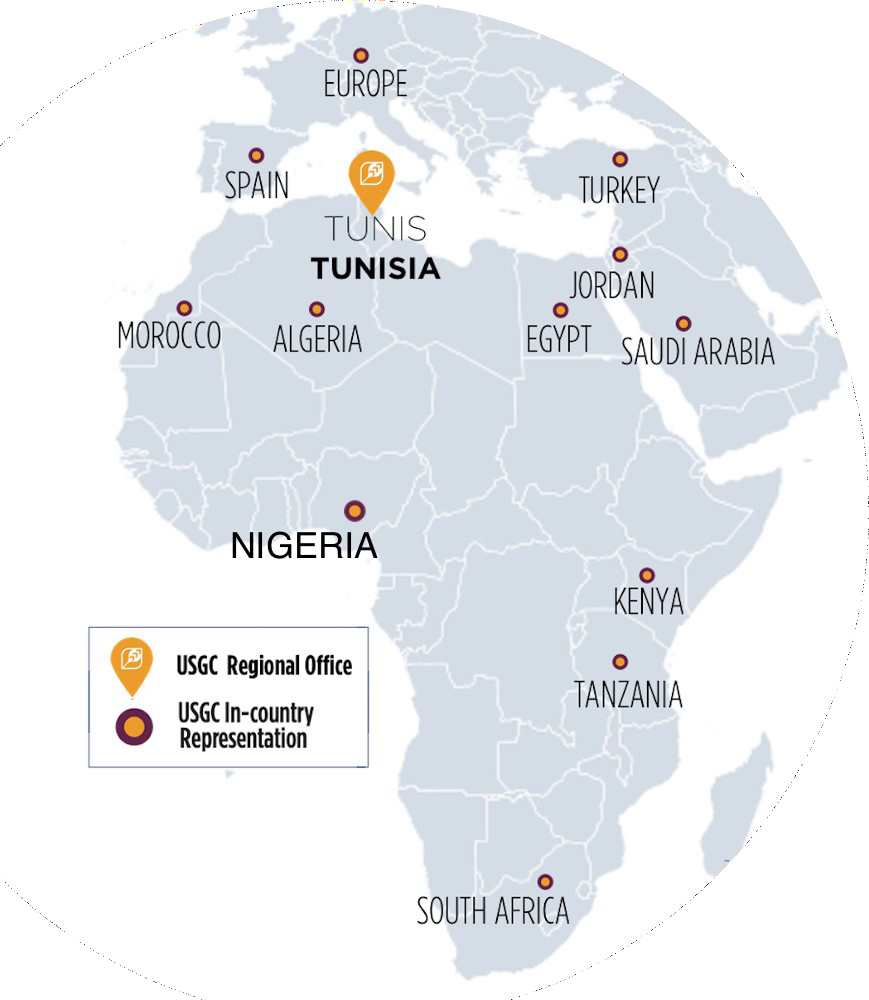 Europe, Middle East, Africa Team
A Network of Influence
& Innovation

The U.S. Grains Council’s MEA Office actively works with countries interested in developing or expanding ethanol policies
and use.

The Council’s MEA office actively operates programs in more than 20 countries as well as Europe.
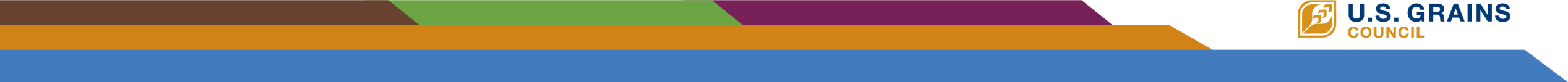 Introduction to Ethanol and	Ethanol for the Cookstove Market
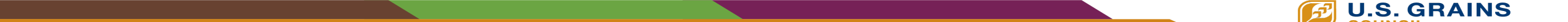 Introduction to Fuel Ethanol
Ethanol is a biodegradable, high-octane motor fuel which is produced from starch or sugar with typical feedstocks:
Corn (maize), wheat;
Cassava;
Sugar cane, sugar beets, sorghum

Whether improving air quality, extending the current fuel supply, creating domestic energy production or arresting global warming, ethanol is a successful answer to all these complex problems.
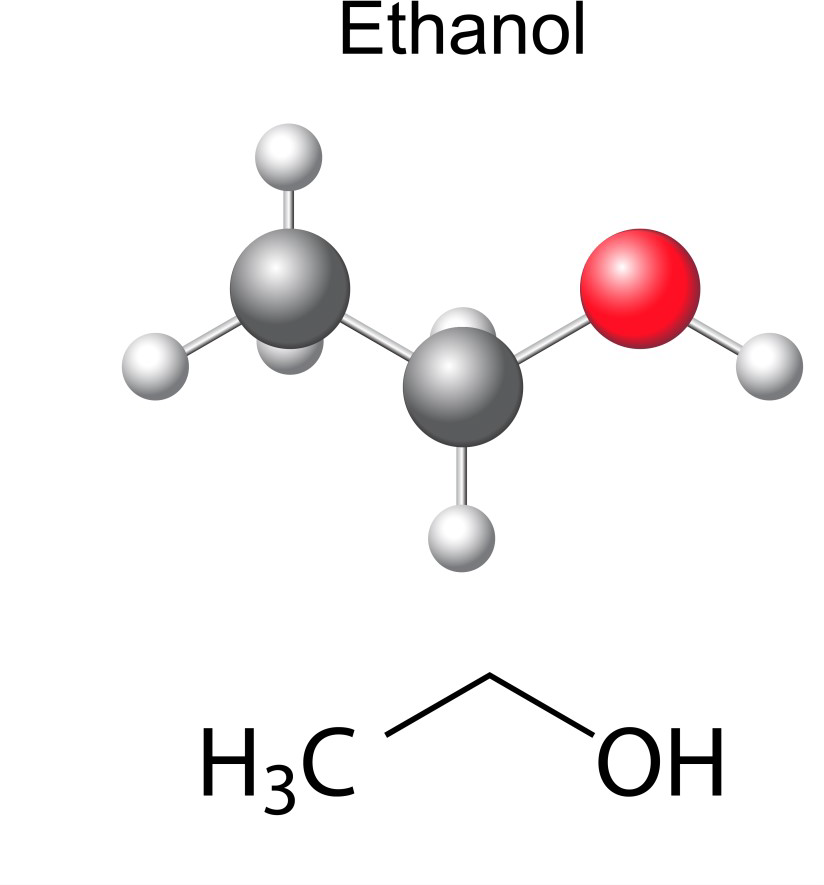 Africa’s Ethanol for the Cookstove Market
Background
In Africa, the rising middle-class households' expenditures will increase which will increase current expenditure for the cookstove market.
Today, 40% of the world relies on simple cookstoves of open flames to cook their food creating a market of 20 billion USD in Africa’s top 40 cities.
The use of ethanol for the cookstove market in the Africa and the ECOWAS region will diversify energy access and will provide clean energy access.
Ethanol for the cookstove market drives significant commercial, social & environmental benefits
Ethanol cooking can disrupt this market at scale, driving significant commercial, social & environmental benefits.
Affordable: 40% cheaper than charcoal on average
Accessible: sold in small refill volumes
Modern: upgrades to quality of life vs. dirty fuels
Clean: burns cleanly with low particulate emissions
Safe: no risk of explosion when handled responsibly
Impact of Tax and Duties
Low tariffs are essential to ensuring consistent, steady supplies of fuel ethanol for the cookstove market
Low tariffs on ethanol for the cookstove market promotes the use of ethanol over other alternatives such as (charcoal, kerosene, …)

A successful bioethanol cookstove program needs to be supported with fiscal incentives/penalties as well as support the industry in making the necessary changes to deploy bioethanol cookstoves.
Trade	Implications
The future for energy demand will continue to increase particularly in Africa
Global demand for energy will continue to rise, and the use of ethanol for the cookstove market will mitigate the increased use and burning of fossil fuels.

Rising middle class households in Africa in general over the next decade will sharply boost bio-cookstoves ownership and ethanol consumption.
Open markets are essential to ensuring consistent, steady supplies of fuel ethanol for the cookstove market
Allowing ethanol from overseas allows for greater diversification of supply, greater market competition and potentially lower prices for end users.
The positive role of trade; imports can help support the cookstove market if domestic production lags or does not exist.

Highlight the benefits to society that result from the increased use of the bioethanol cookstoves
GHG emissions reductions, air quality improvements, and energy diversification.
Also, rural economic development for those countries with competitively priced feedstock such as (Nigeria, Sierra Leone, Senegal, and Ghana).
Key Considerations in Policy and	Standards
Create awareness among governments; to create better policies and create awareness to the public
The most important thing is to create awareness among governments; to create better policies and create awareness to the public.
Today, the biggest hindrance is awareness by the public.

Need to work to create enhanced market
awareness and understanding of ethanol and ethanol use for the cookstove market.
And most importantly creating a policy environment and regulatory change for a policy that favors the use of clean fuels over other resources.
Collation Building; to share experiences and industry best practices
Key considerations include:
Adopting a unique standardization for ethanol for the cookstove market; to enable consistent monitoring.

Building alliances and collations; to share experiences and industry best practices.

Develop a consistent system for monitoring specifications; to ensure consistent quality across the bioethanol space.
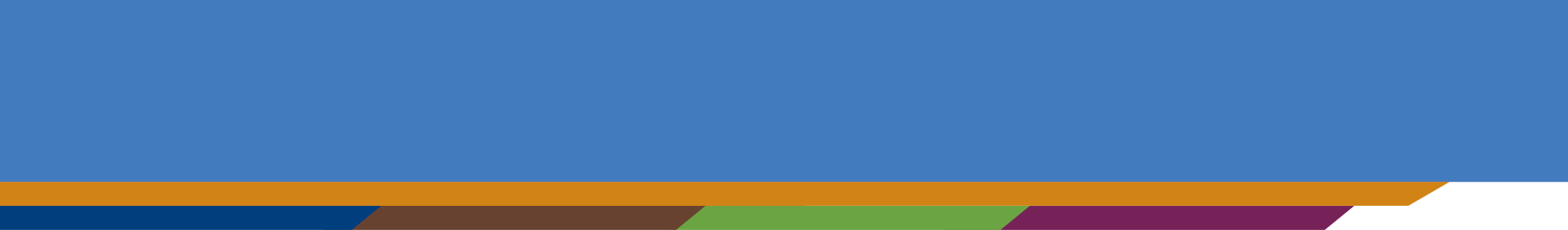 Thank You!
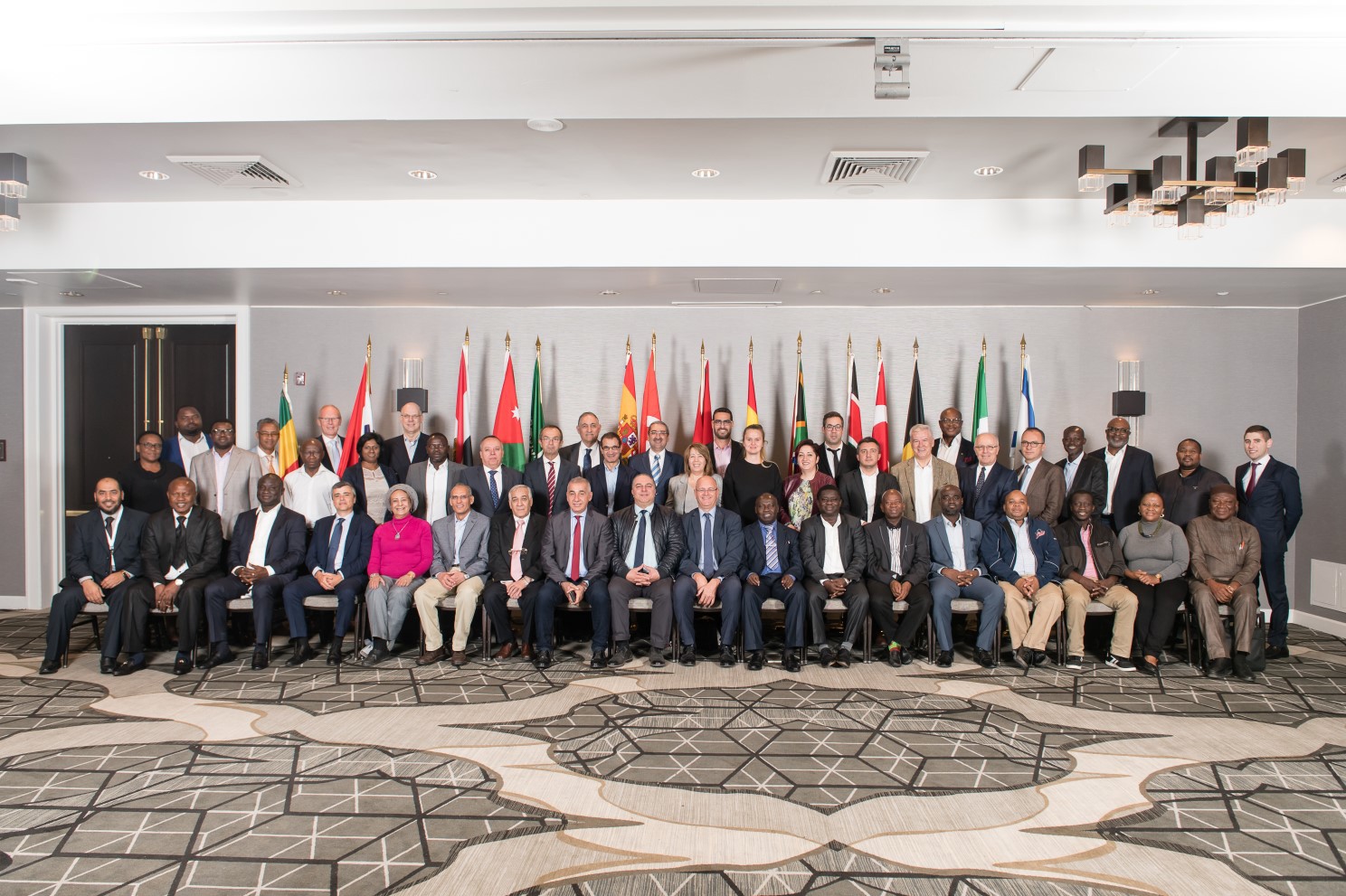 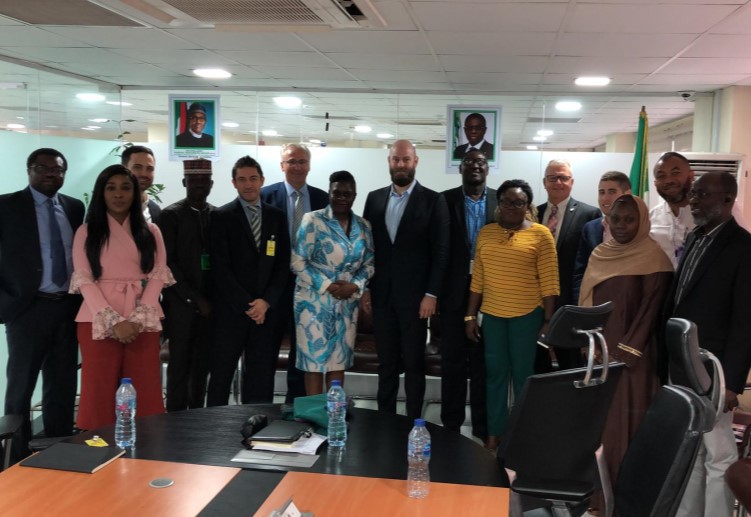 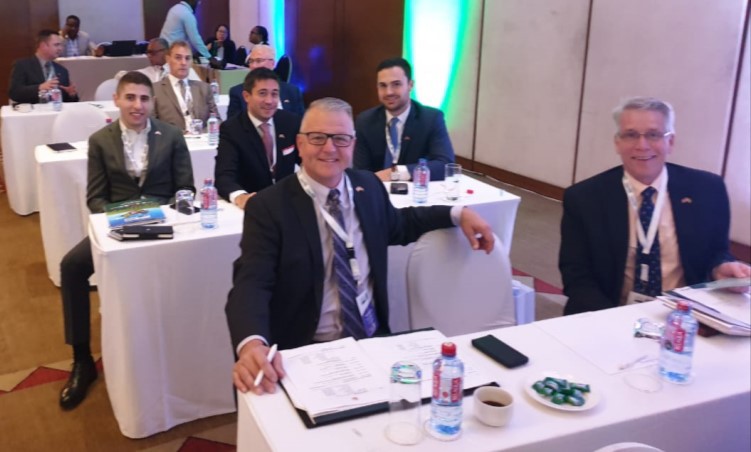 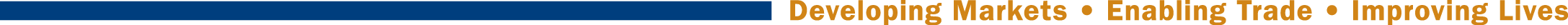 QUESTIONS!
Jad Wakileh
U.S. Grains Council
EMEA Ethanol Consultant JWakileh@grains.org www.grains.org
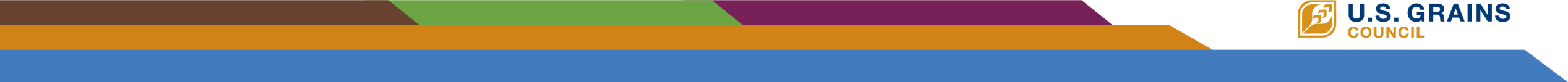